RPi 2/3, I2C, Analog Sensor
jyheo0@gmail.com
I2C (I-squared-C)
Serial computer bus invented by Philips Semiconductor
Typically used for attaching lower-speed peripheral ICs to processors and microcontrollers
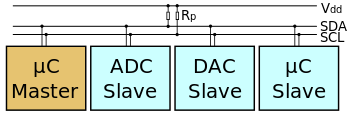 A sample schematic with one master (a microcontroller), three slave nodes (an ADC, a DAC, and a microcontroller), and pull-up resistors Rp
https://en.wikipedia.org/wiki/I%C2%B2C
ADC, DAC
ADC - Analog to Digital Converter
DAC - Digital to Analog Converter
PCF8591t
3 ADC, 1 DAC
value range: 0~255
YL-40 board with PCF8591t
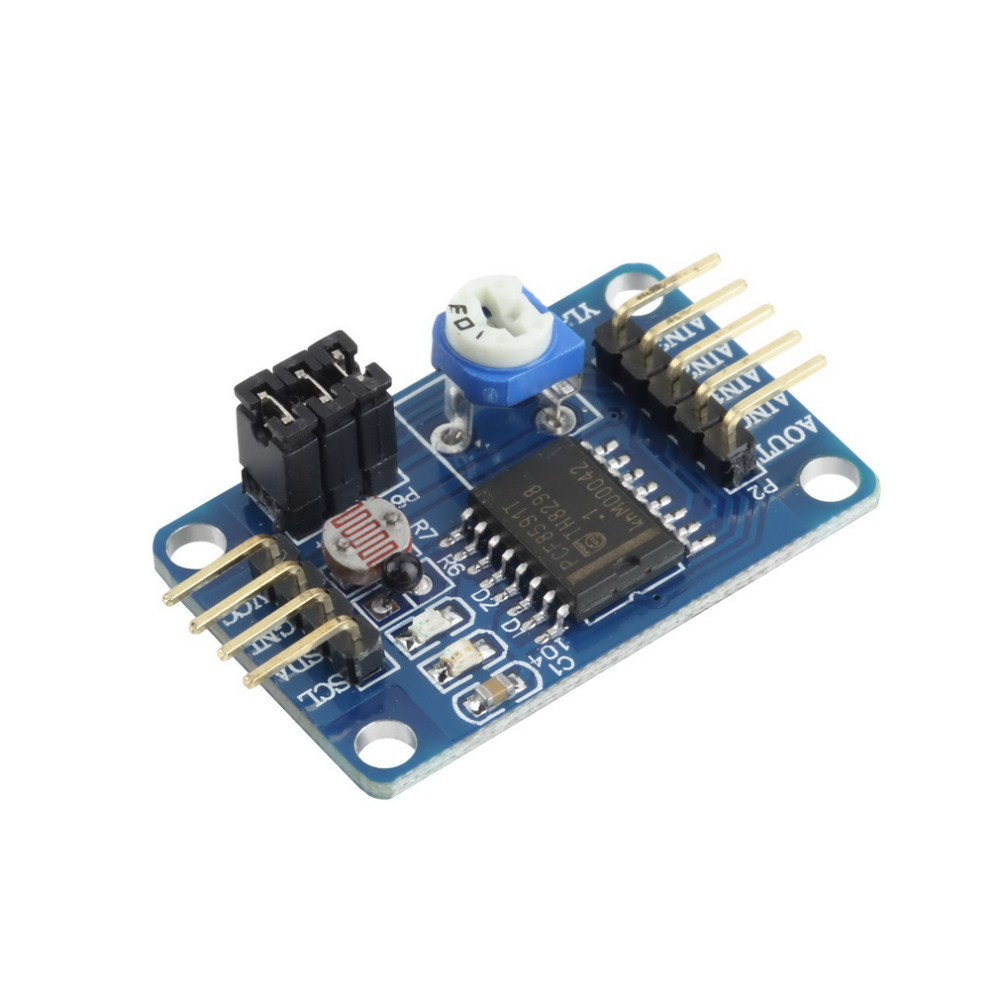 AOUT
AIN0
AIN1
AIN2
AIN3
P4
P5
P6
Jumper P4 for AIN1: R6 thermister
Jumper P5 to AIN0: R7 photocell
Jumper P6 to AIN3: The single turn 10K ohm resistance

Removing a jumper allows an input channel to be fed from one of the external pins, labelled accordingly.
SCL
SDA
GND
VCC
Enable I2C in RPi
Enable I2C in raspi-config
$ sudo raspi-config
Interfacing Options 선택 > I2C 선택
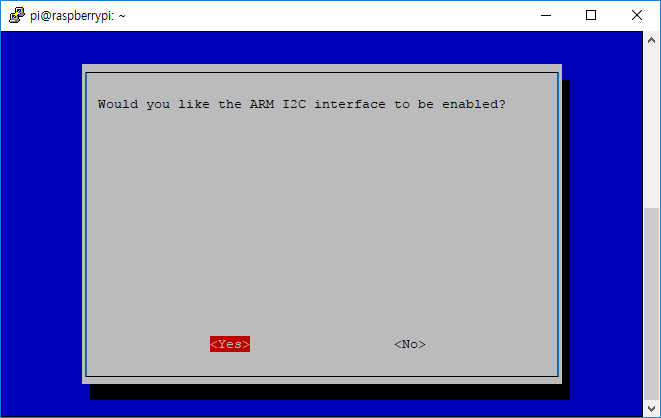 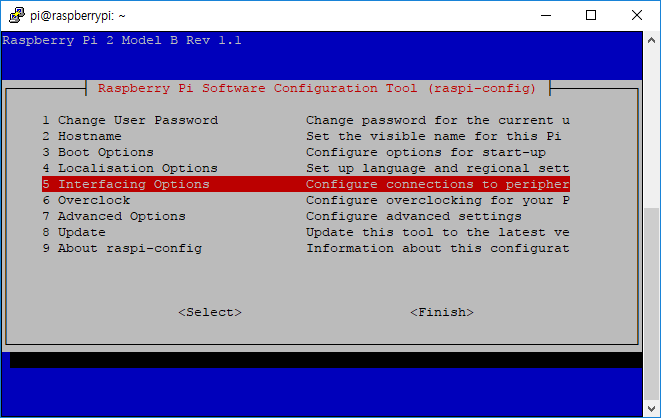 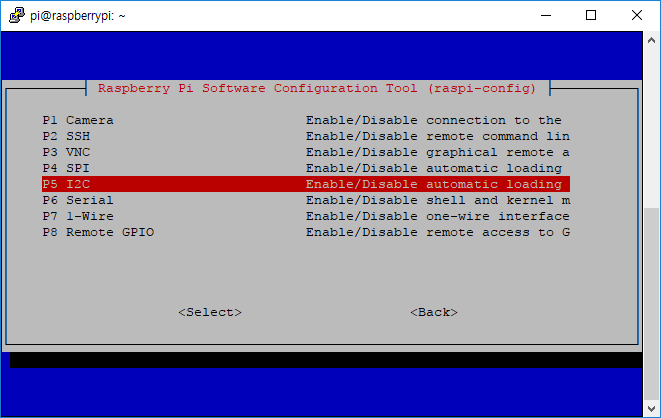 Enable I2C in RPi
Check if the I2C kernel module is loaded
$ lsmod
i2c-dev, i2c-bcm???? must be listed!
Test
$ i2cdetect -y 1
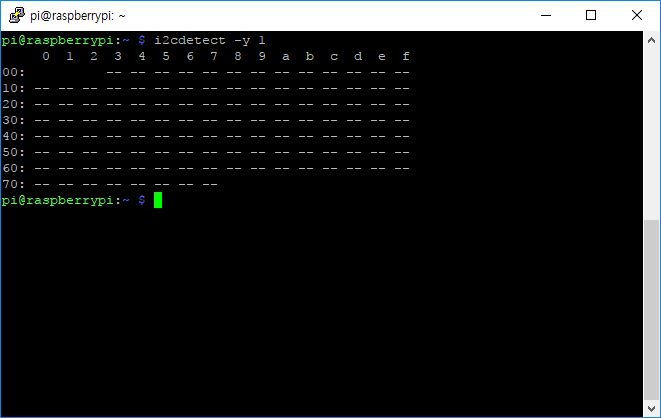 Wiring RPi and YL-40
import smbus
import time
import sys

bus = smbus.SMBus(1)
address = 0x48

if len(sys.argv) == 2:
	i = int(sys.argv[1])
	input_addr = 0x40 + i
else:
	input_addr = 0x40

while True:
	bus.write_byte(address, input_addr)
	bus.read_byte(address)
	aread = bus.read_byte(address)
	print(aread)
	time.sleep(0.2)
Photocell on YL-40
$ python3  yl40.py  0
# AIN0 0x40: photocell
# AIN1 0x41: thermister
# AIN3 0x43: registance
https://github.com/jyheo/rpi2/blob/master/yl40.py
Temperature Sensor - LM35
Wiring
LM35 1 to RPi 3V3
OUT to YL-40 AIN2
GND to RPi GND
$ python3  yl40.py  2
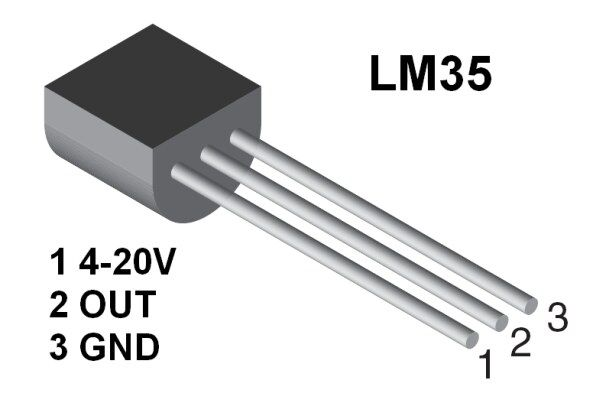 https://github.com/jyheo/rpi2/blob/master/yl40.py
Vibration Sensor
Wiring
One leg of Vibration Sensor to RPi 3V3
The other leg to YL-40 AIN2
$ python3  yl40.py  2
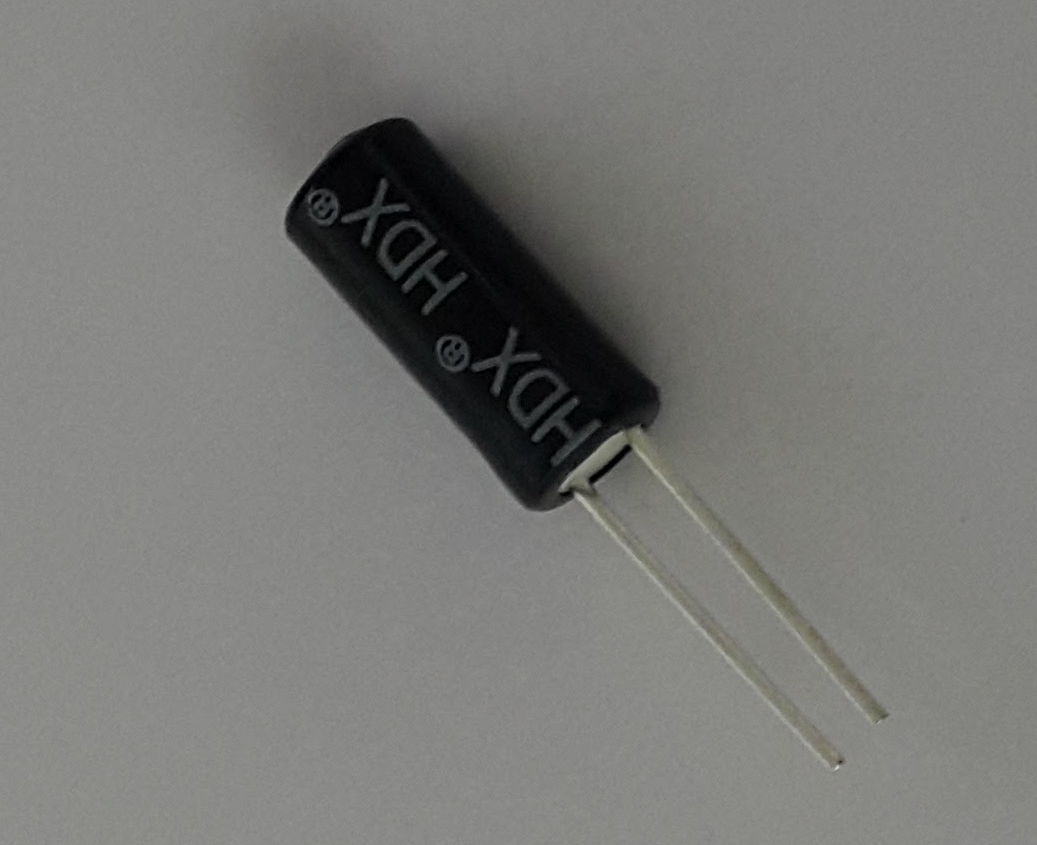 https://github.com/jyheo/rpi2/blob/master/yl40.py
IR Receiver
Wiring
Longer leg of IR Sensor to RPi 3V3
The other leg to YL-40 AIN2
$ python3  yl40.py  2
IR Receiver can be used to detect motion
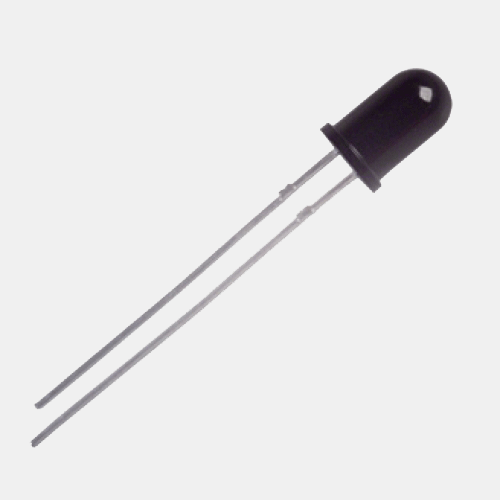 https://github.com/jyheo/rpi2/blob/master/yl40.py
Analog OUT
import smbus
import time
import sys
bus = smbus.SMBus(1)
address = 0x48
if len(sys.argv) == 2:
	v = int(sys.argv[1])
	bus.write_byte_data(address, 0x40, v)
else:
	print(‘sudo python yl40w.py 0~255’)
$ python3  yl40w.py  255
Turn on green LED of YL-40
$ python3  yl40w.py  0
Turn off the LED
https://github.com/jyheo/rpi2/blob/master/yl40w.py
Exercise
Write a python program
To display temperature and light
Motion detection LED
Detect motion using IR receiver
Once detecting motion, keep turning LED on for 3 seconds